Окружной межмуниципальный конкурс 
«Лучший педагог этнокультурного образования 
дошкольной образовательной организации»
Методическая находка
Развивающий планшет
как один из инструментов развития творческих способностей детей
Биртанова М.В., 
воспитатель МБДОУ 
«Осинский детский сад № 3»
2024 г.
Актуальность
…1.6. Стандарт направлен на решение следующих задач:
4) создание благоприятных условий развития детей в соответствии с их индивидуальными особенностями и склонностями, развития способностей и творческого потенциала каждого ребенка как субъекта отношений с самим собой, другими детьми, взрослыми и миром
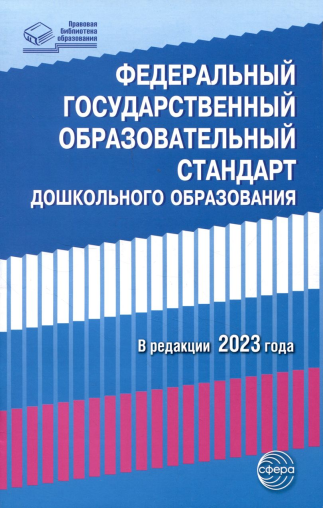 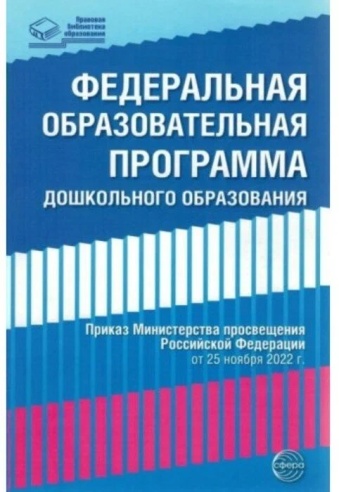 Цель ФП:
разностороннее развитие ребенка в период дошкольного детства с учетом возрастных и индивидуальных особенностей на основе духовно-нравственных ценностей российского народа , исторических и национально-культурных традиций
«Дети должны жить в мире красоты, игры, 
сказки, музыки, рисунка, фантазии, творчества»
В.А. Сухомлинский
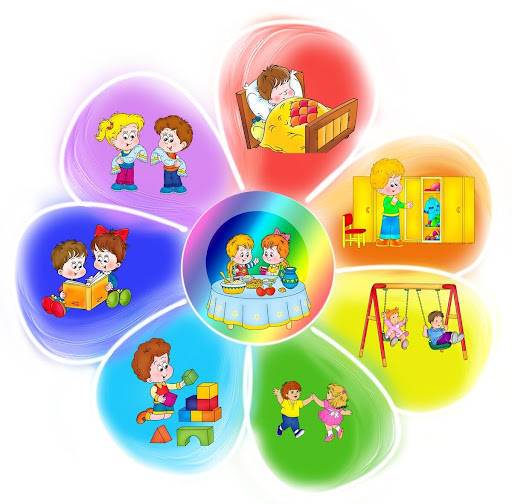 Основная цель работы педагога ДО:
становление всесторонне 
развитой личности дошкольника
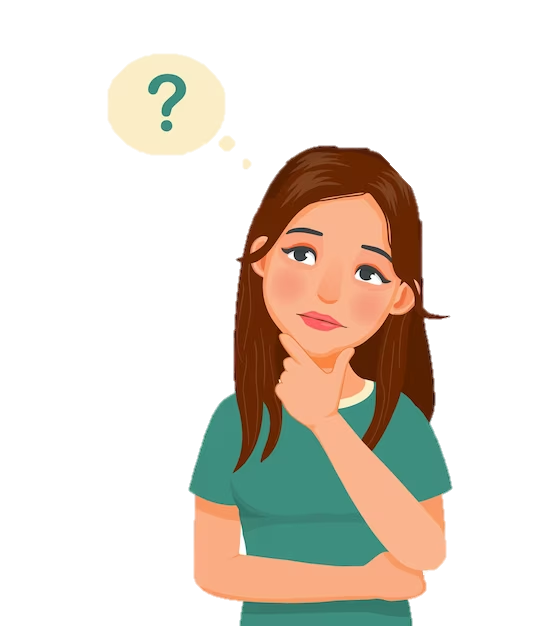 Развивающий планшет
- это обучающий и развивающий инструмент,  позволяющий решать воспитательные, развивающие и обучающие задачи.
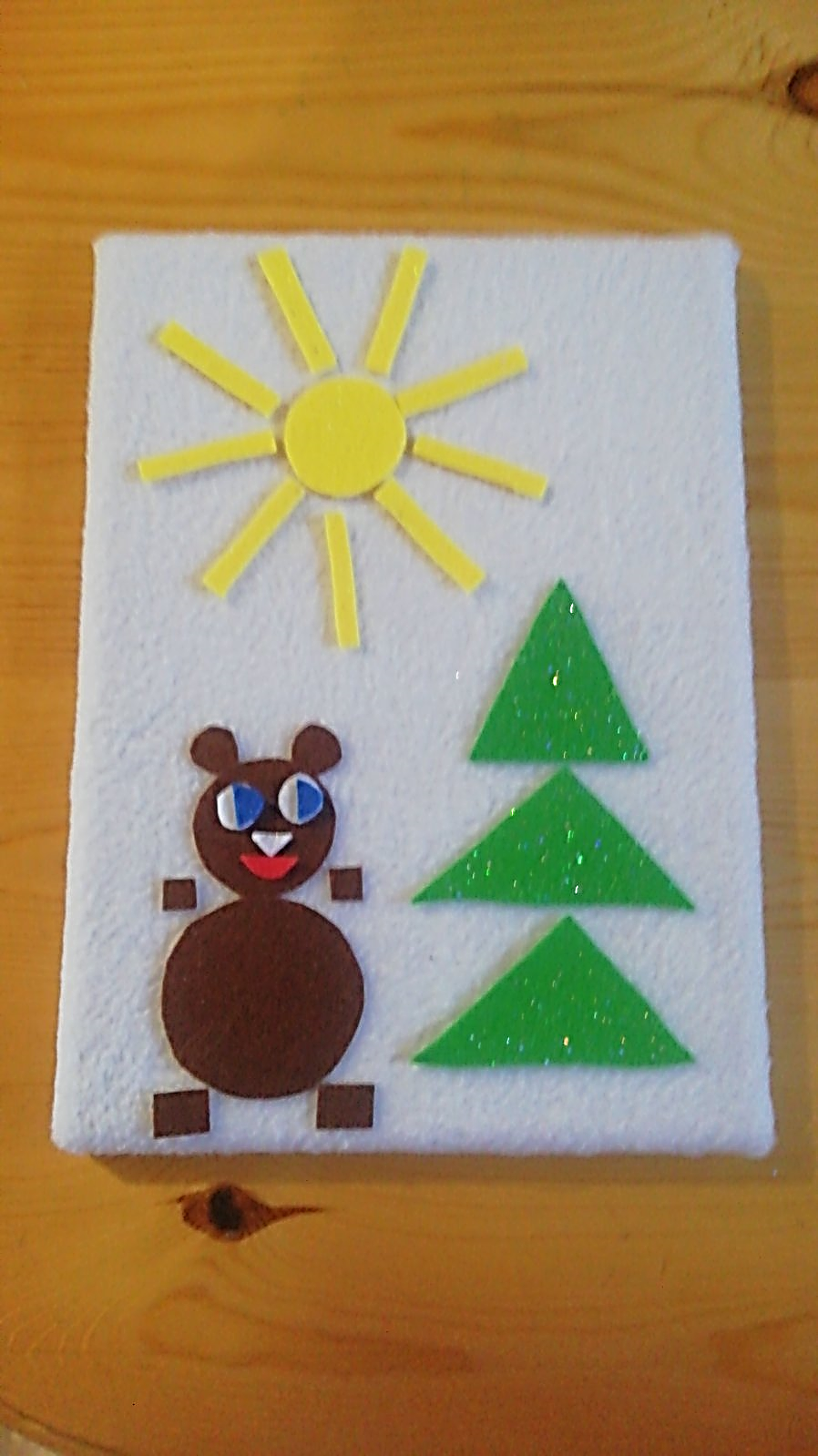 - это многофункциональное пособие, предназначенное для работы с детьми разных возрастов и позволяющее учитывать индивидуальные особенности развития ребенка.
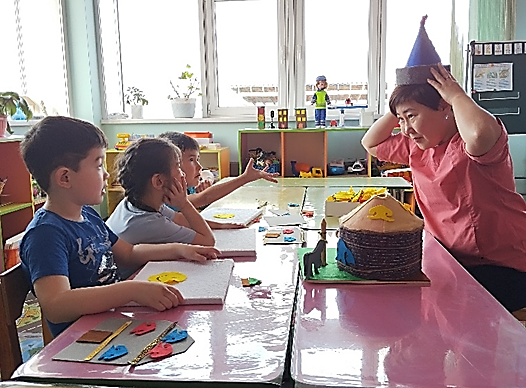 безопасный
бюджетный
разновозрастной
практичный
мобильный
эстетичный
Цель работы 
с развивающим планшетом:
развитие способностей и потенциала ребёнка в игровой деятельности.
Задачи:
развивать
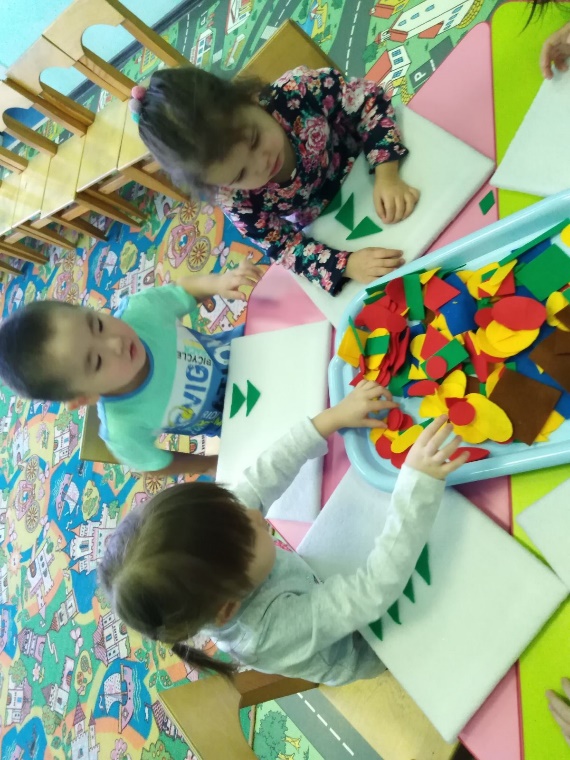 познавательную и речевую активность;
творчество, самостоятельность и 
креативность;
коммуникативные навыки;
память, внимание и логику;
мелкую и общую моторику рук.
Использование
развивающего планшета
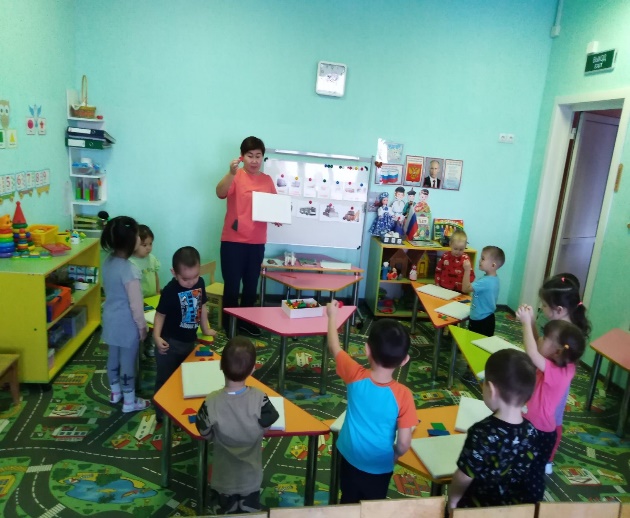 Плоскостное моделирование
фронтальная работа
групповая работа
домашние занятия
индивидуальная работа
Определение эмоционального состояния ребёнка;

Составление изображений героев сказки, природы, животных и др. из геометрических фигур;

Самостоятельный выбор сюжета изображения.
Использование
развивающего планшета
Художественно-эстетическое развитие
Образовательные области
Социально-коммуникативное развитие
Дидактические игры:
«Портрет друга» 
«Кто придет на помощь?»
«Моя будущая профессия»,
 «О чем я мечтаю»
«Составь свою родословну»
Дидактические игры:
«Собери картинку»
«Составь узор»
Речевое 
 развитие
Познавательное  развитие
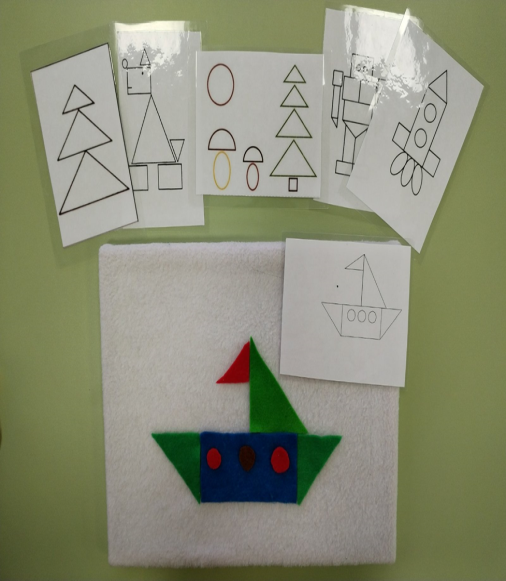 Дидактические игры:
«Счет, форма,цвет»
«Ориентация на листе»
«Составь из частей целое»
«Собери  народный костюм
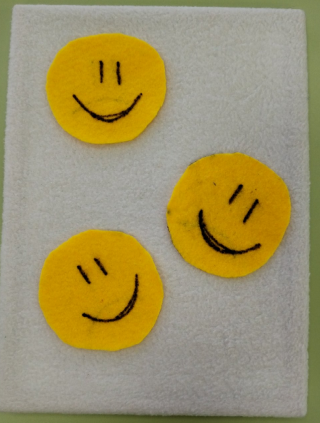 Дидактические игры:
«Соберем сказку»
«Составь рассказ»
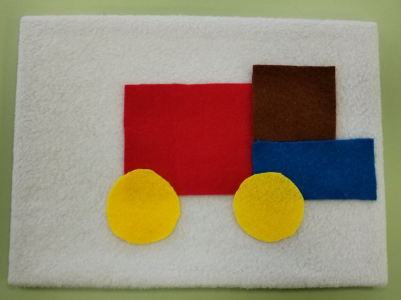 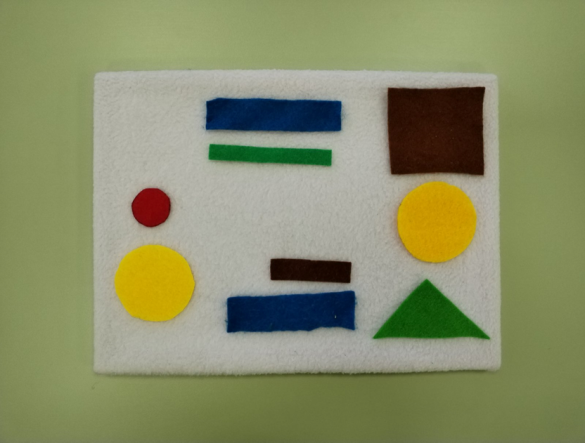 Результаты использования
развивающего планшета
Повышение мотивации к самостоятельной и экспериментальной деятельности дошкольников;
Создание положительного, эмоционального фона у воспитанников;
Активизация когнитивных процессов (мышления, внимания, восприятия, памяти);
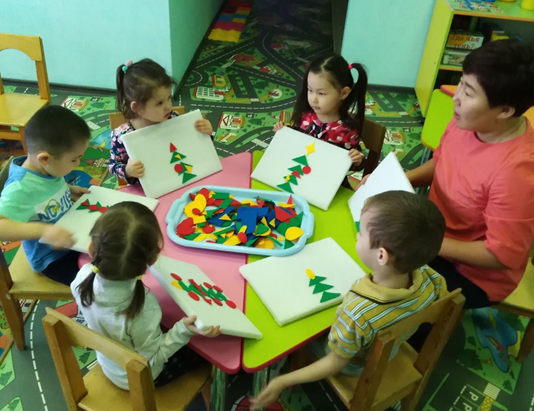 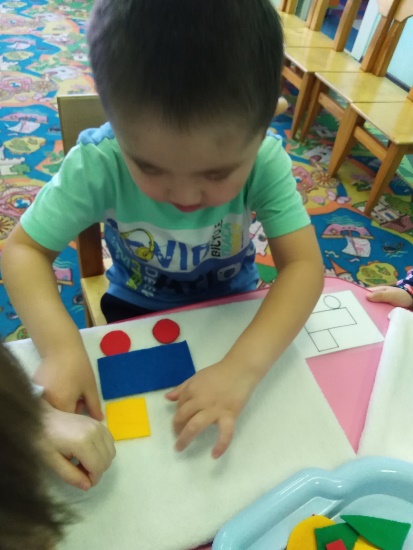 Результаты использования
развивающего планшета
Способствовало развитию творческих способностей, самостоятельности, усидчивости, зрительного внимания, мышления и пространственных представлений, цветовосприятия;
Развитие фантазии, творчества у ребенка;
Воспитание у ребенка уверенности в своих силах.
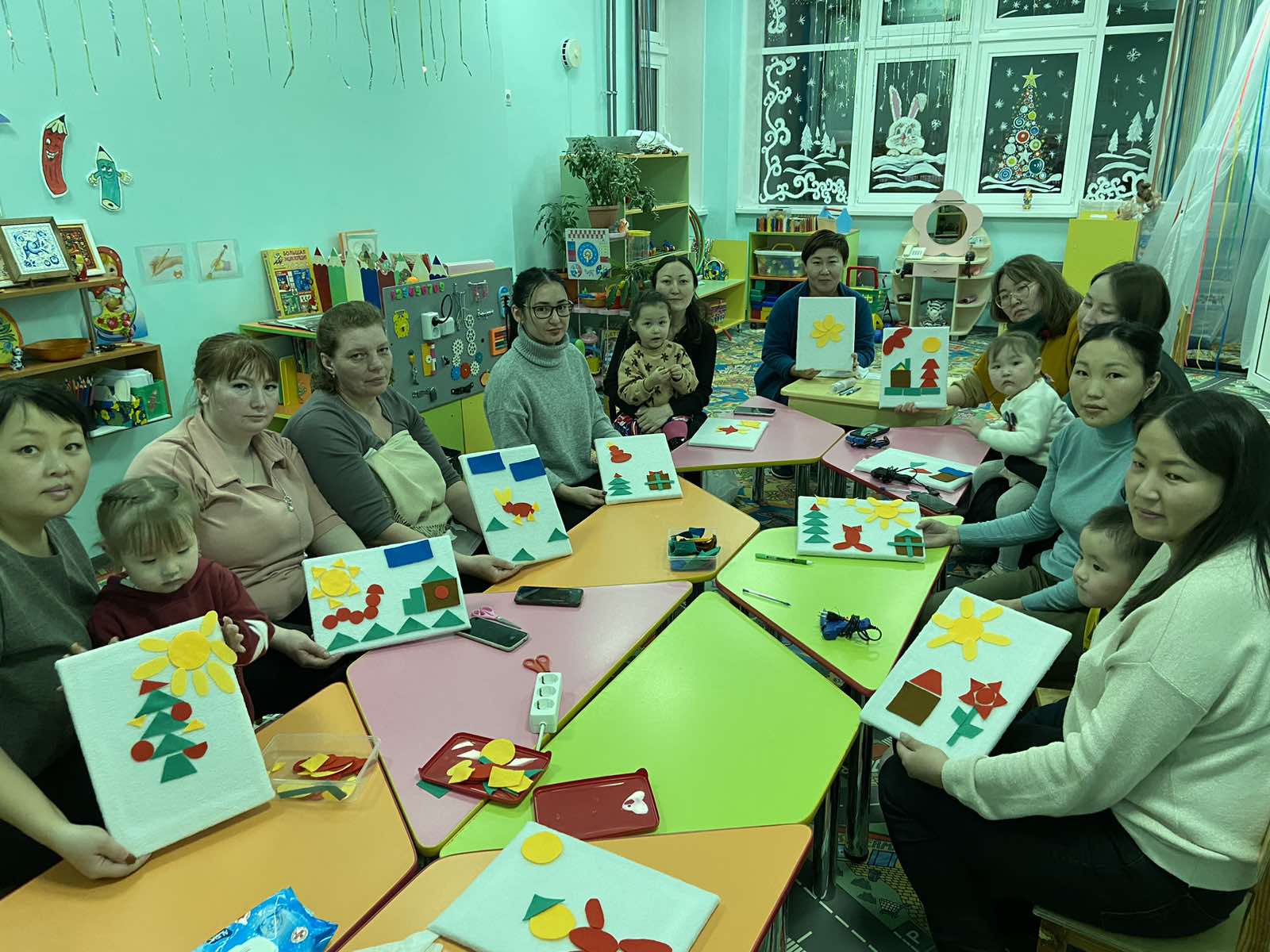 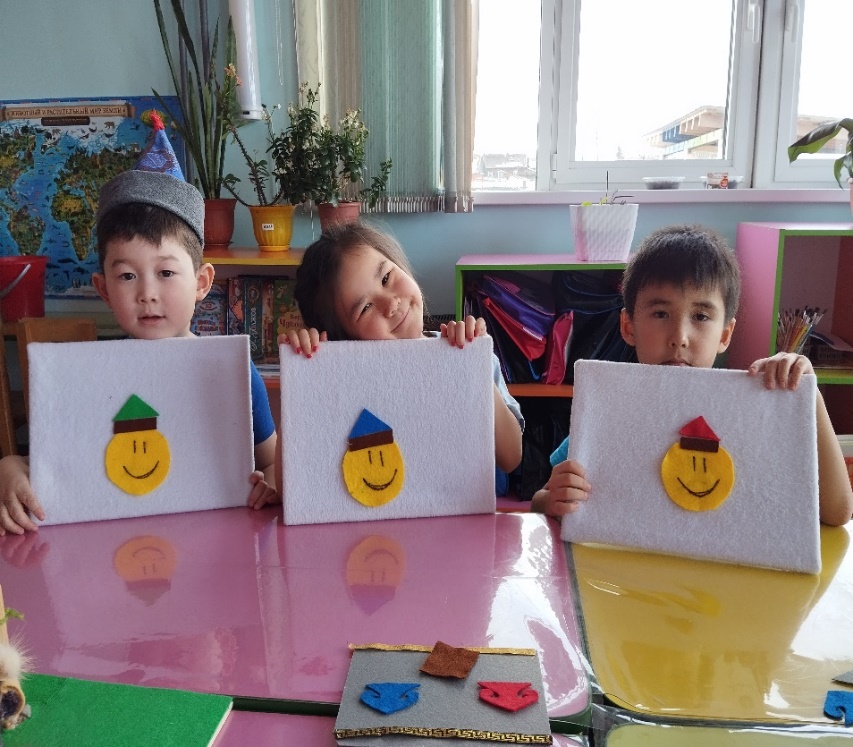 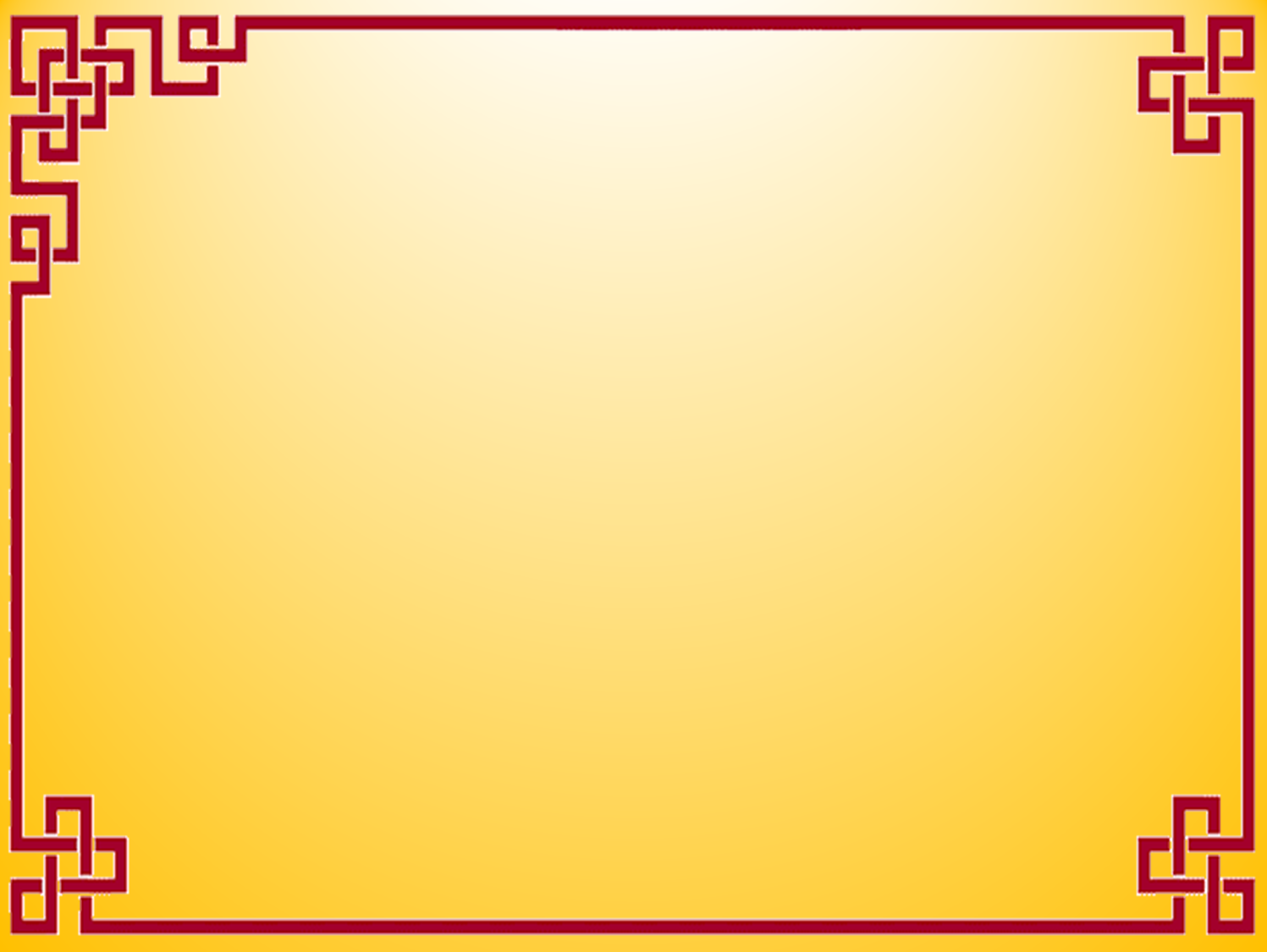 Это пособие успешно прижилось в группе, идея теперь живет и развивается в новом ключе. Анализируя деятельность детей, можно прийти к выводу, что оно представляет собой важную сферу игровой и познавательной деятельности детей, которая не компенсируется развитием других форм активности дошкольников. Таким образом, мы видим, что развивающий планшет актуален, эффективен, и помогает достичь поставленной цели.
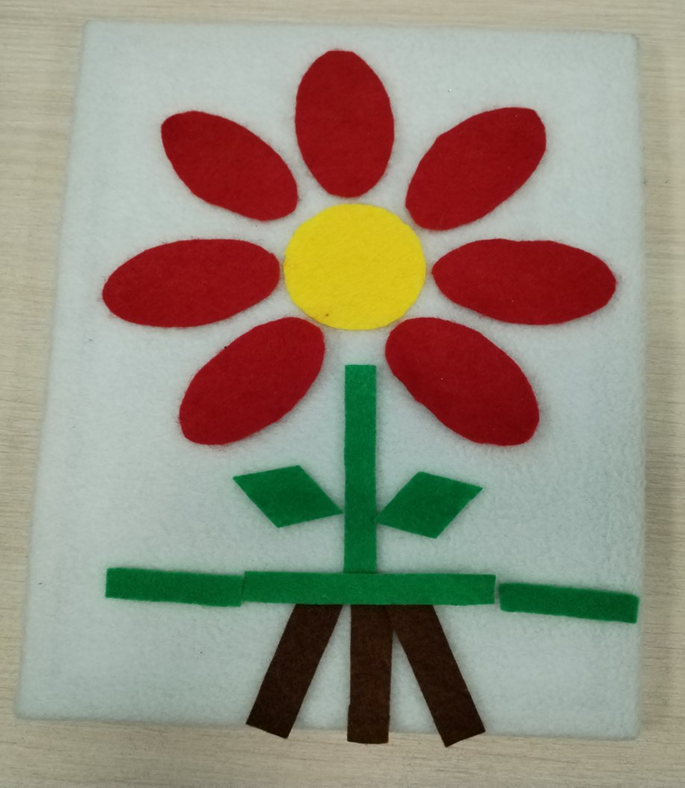 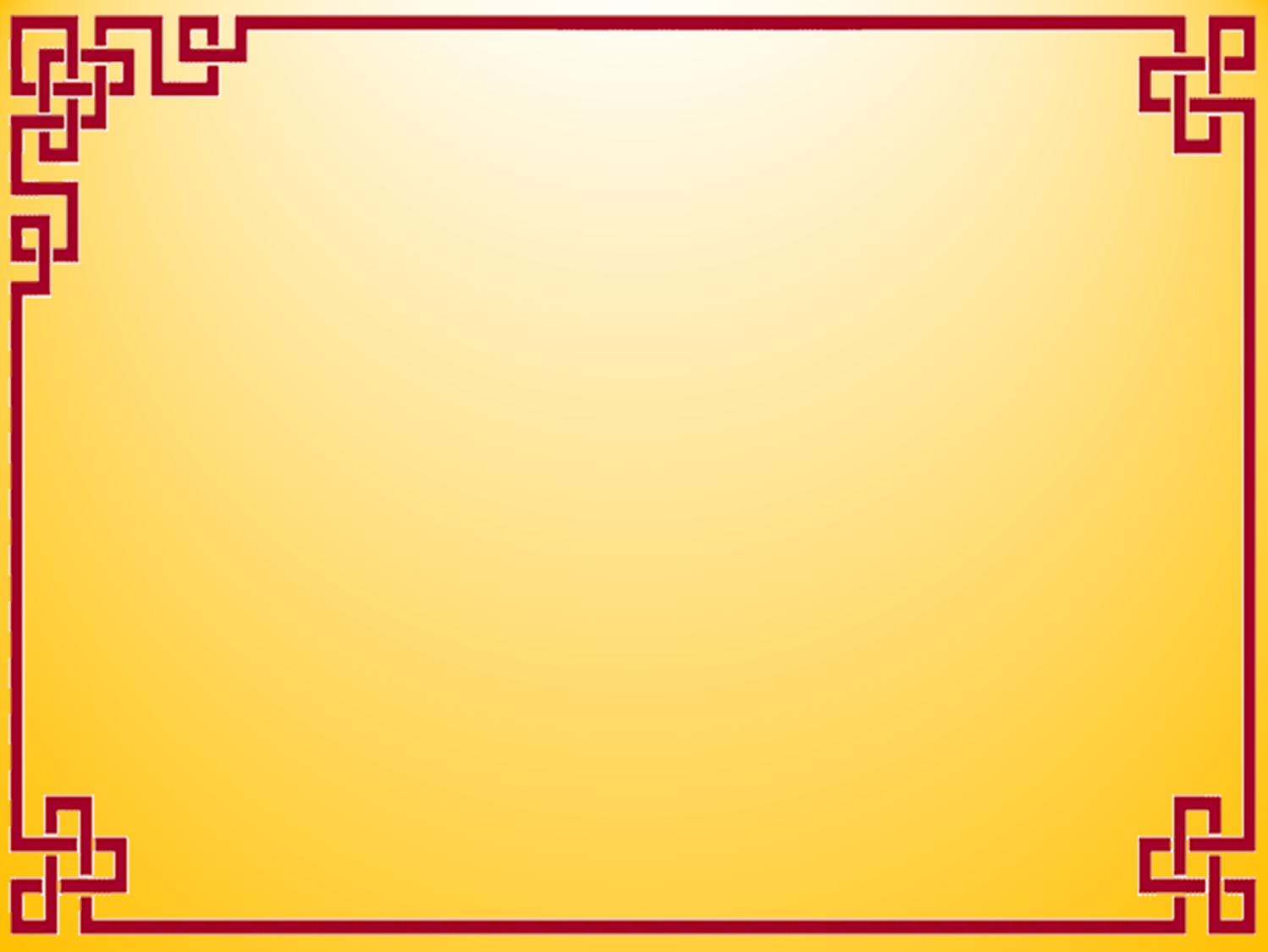 Благодарю за внимание!